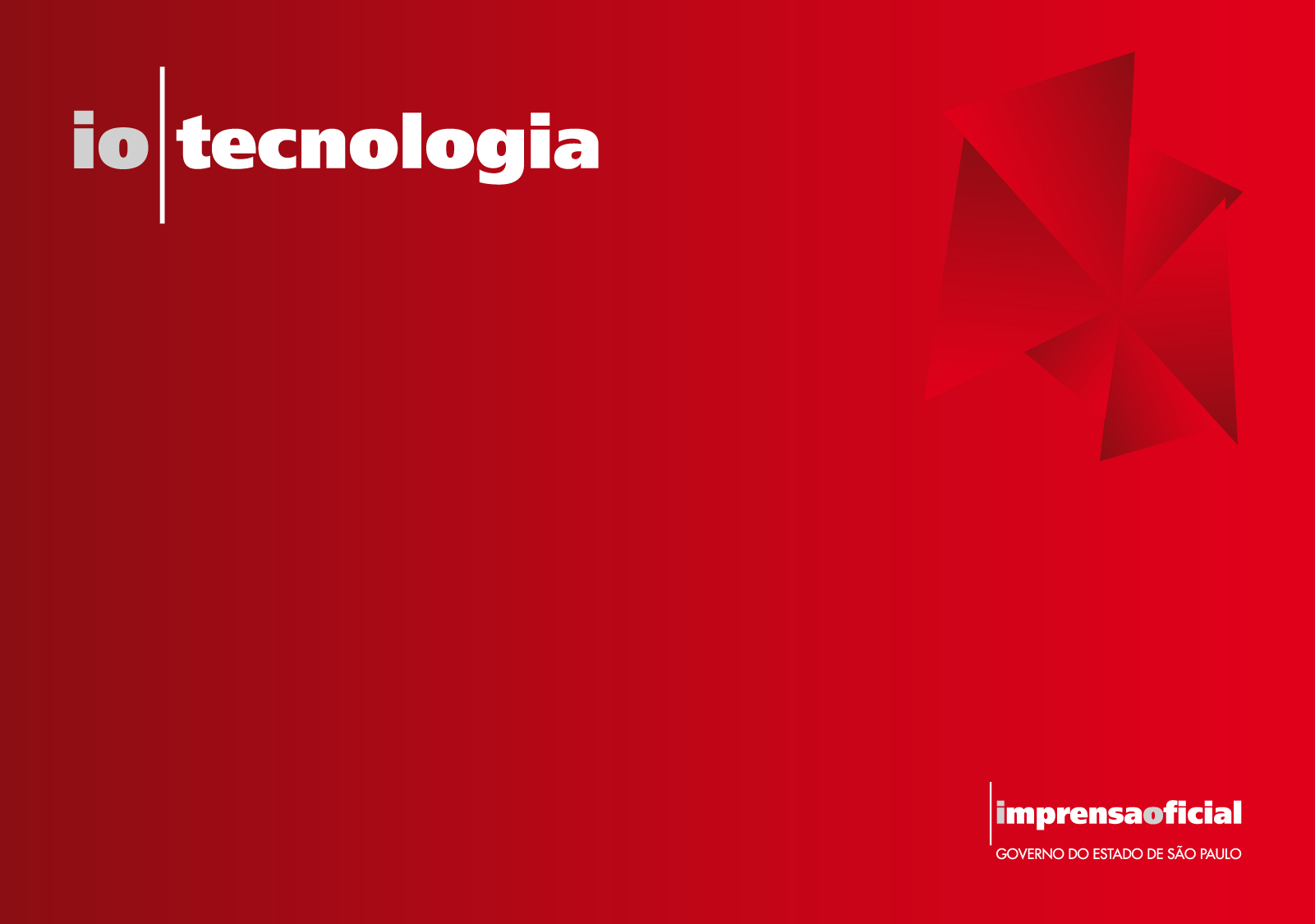 Parceria Público-Privada 
“Identificação Digital”
Conceituação Global da PPP
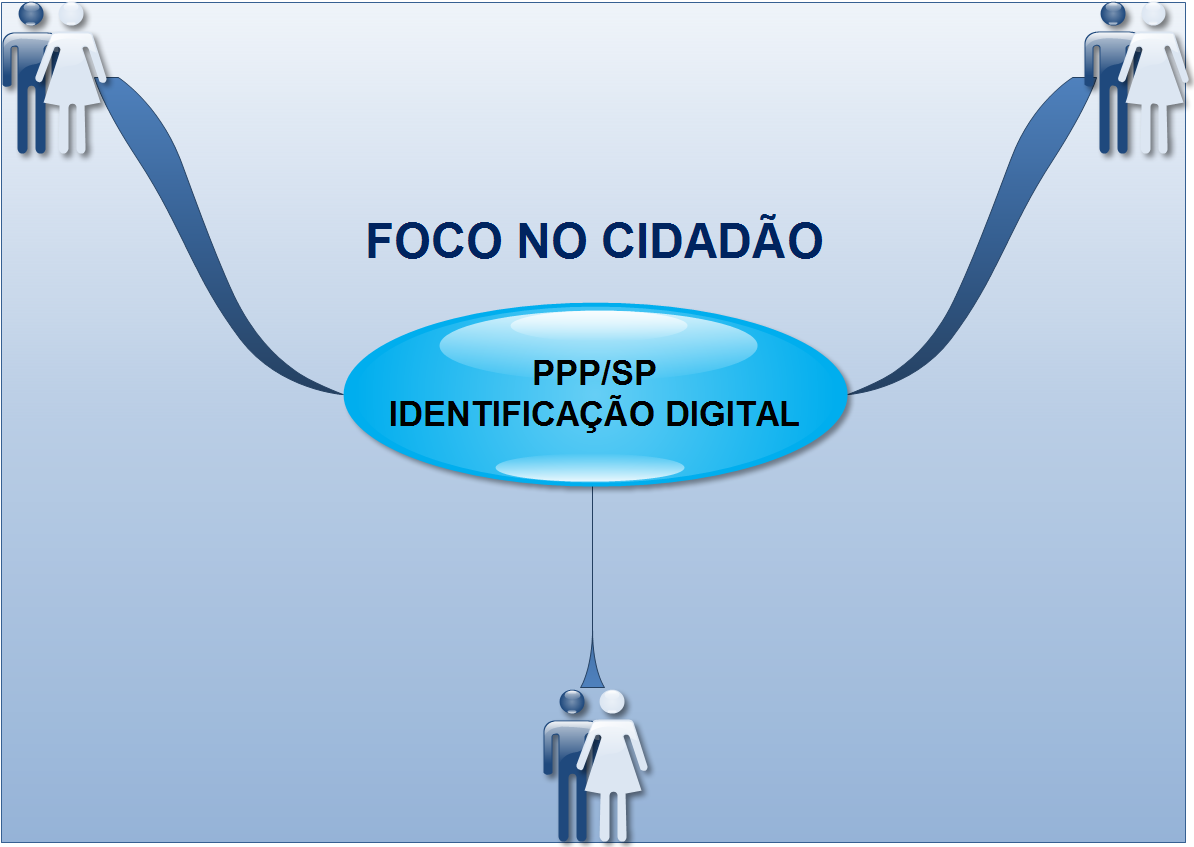 Conceituação Global da PPP
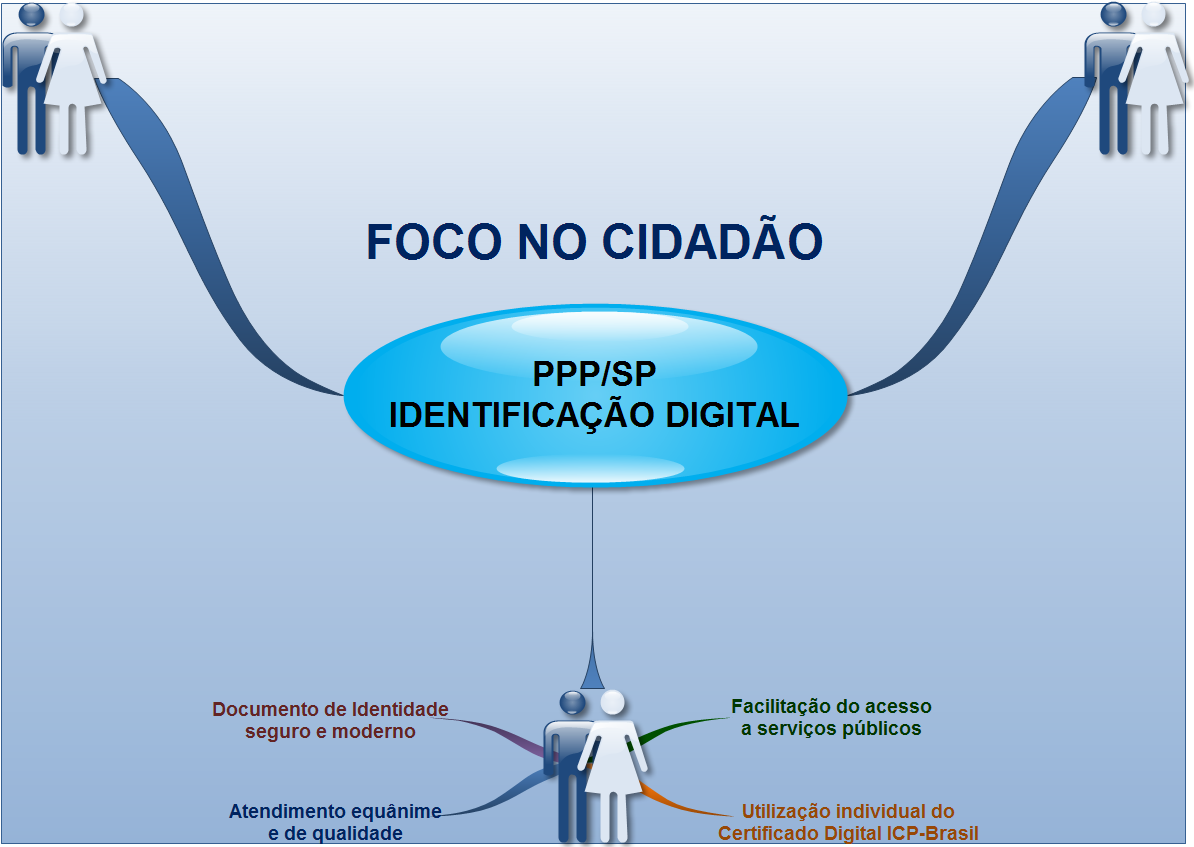 Conceituação Global da PPP
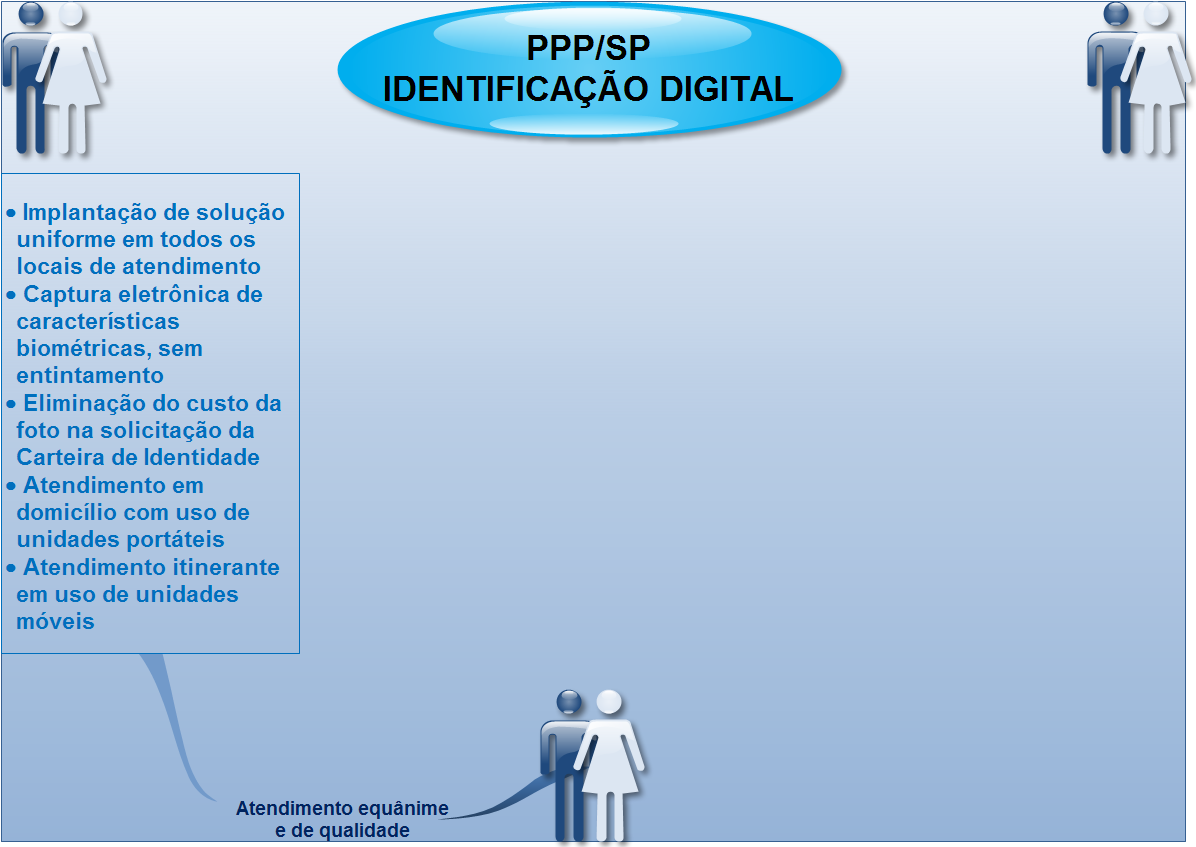 Conceituação Global da PPP
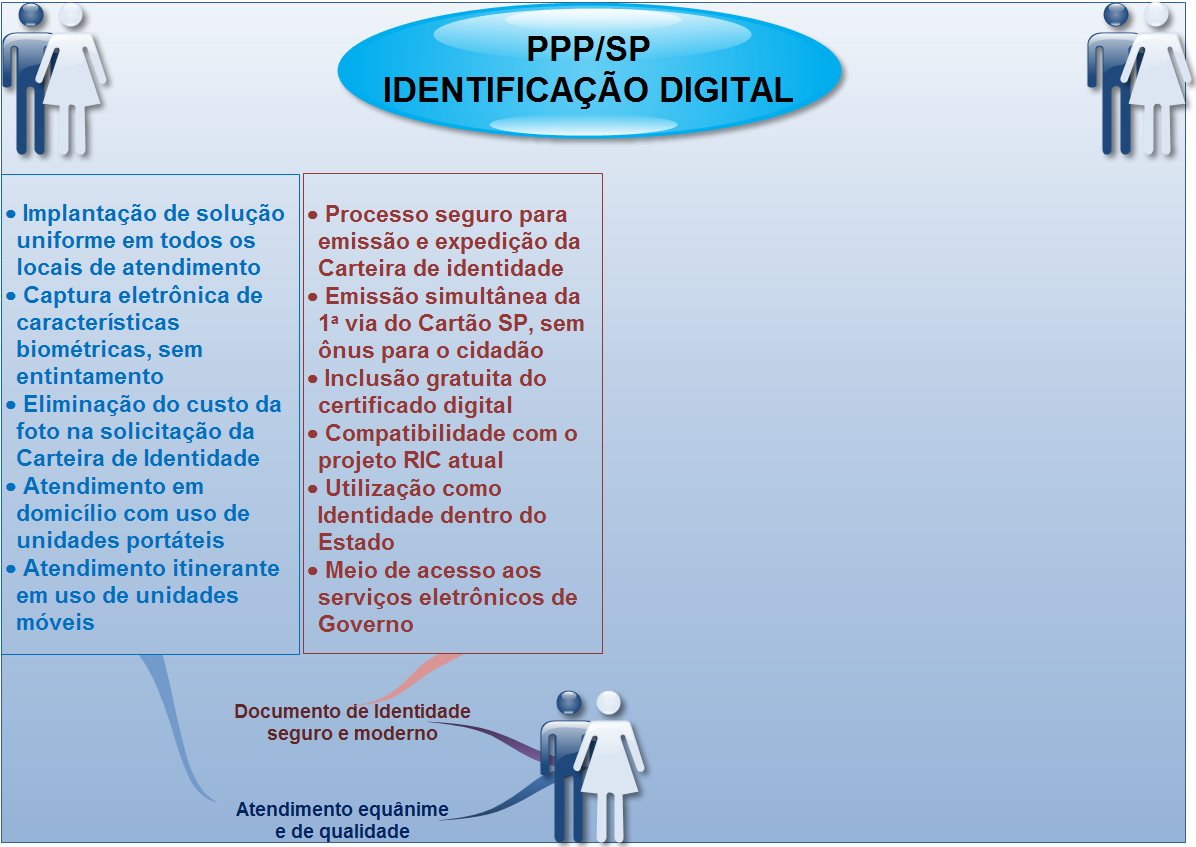 Conceituação Global da PPP
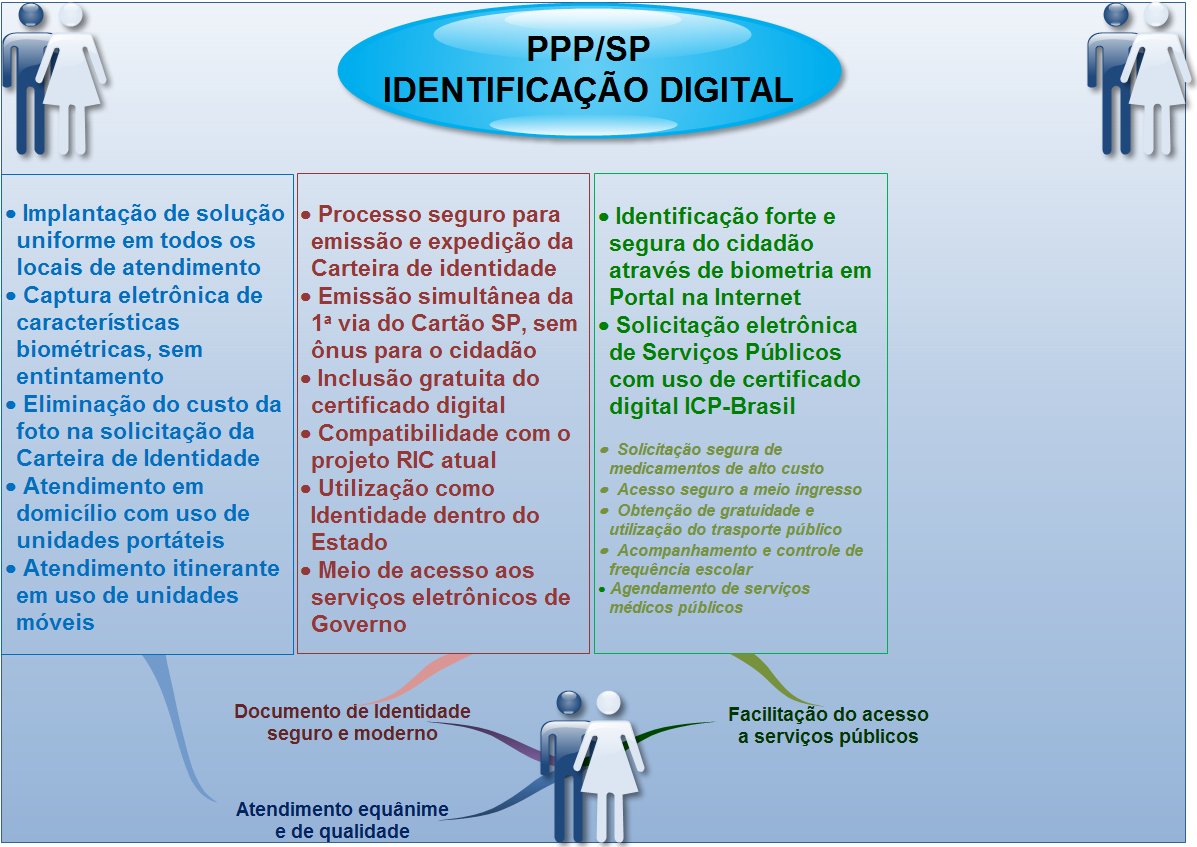 Conceituação Global da PPP
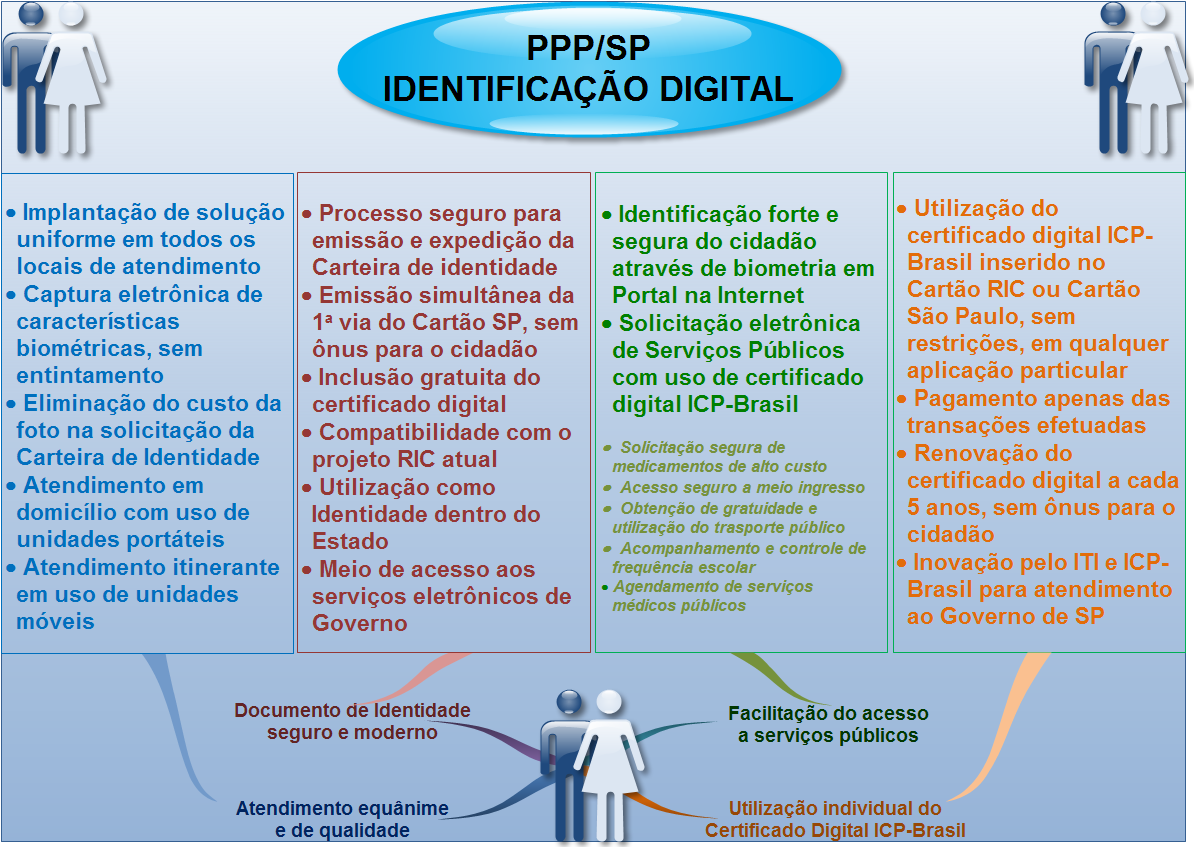 Conceituação Global da PPP
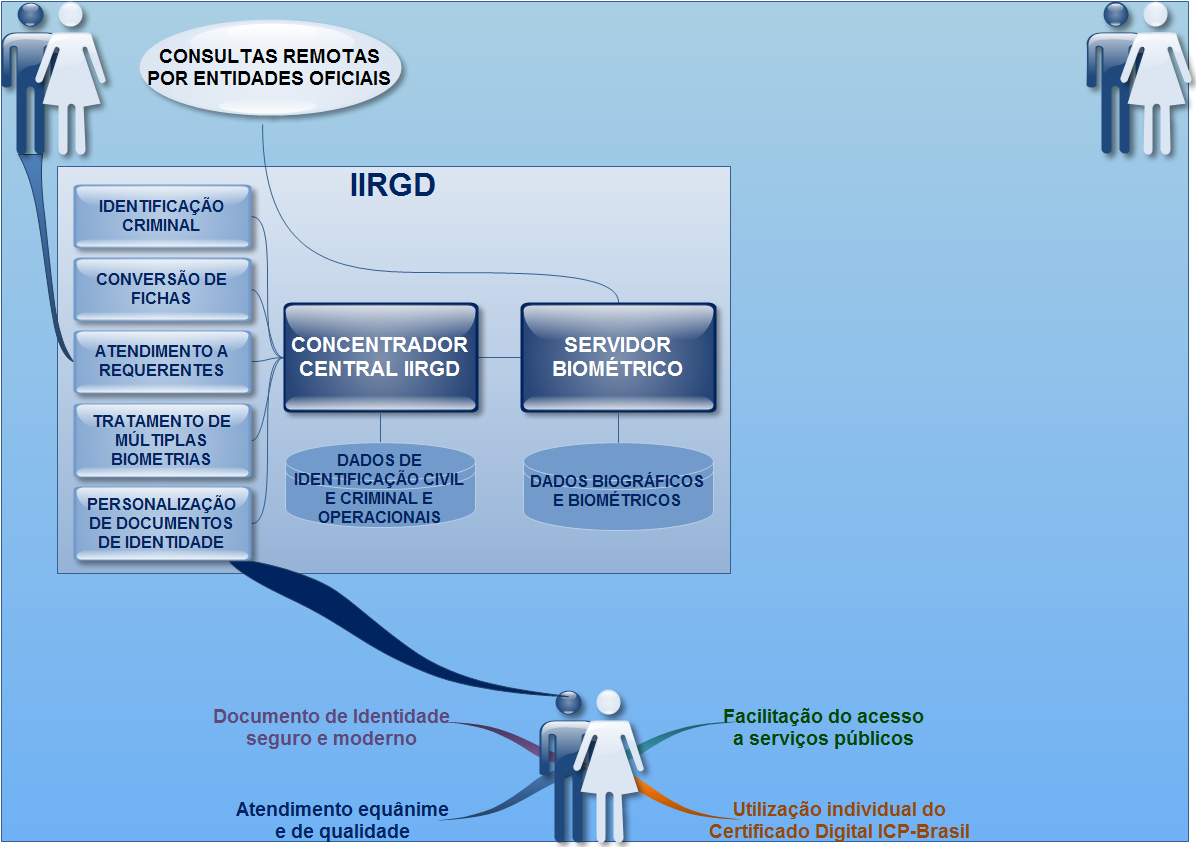 Conceituação Global da PPP
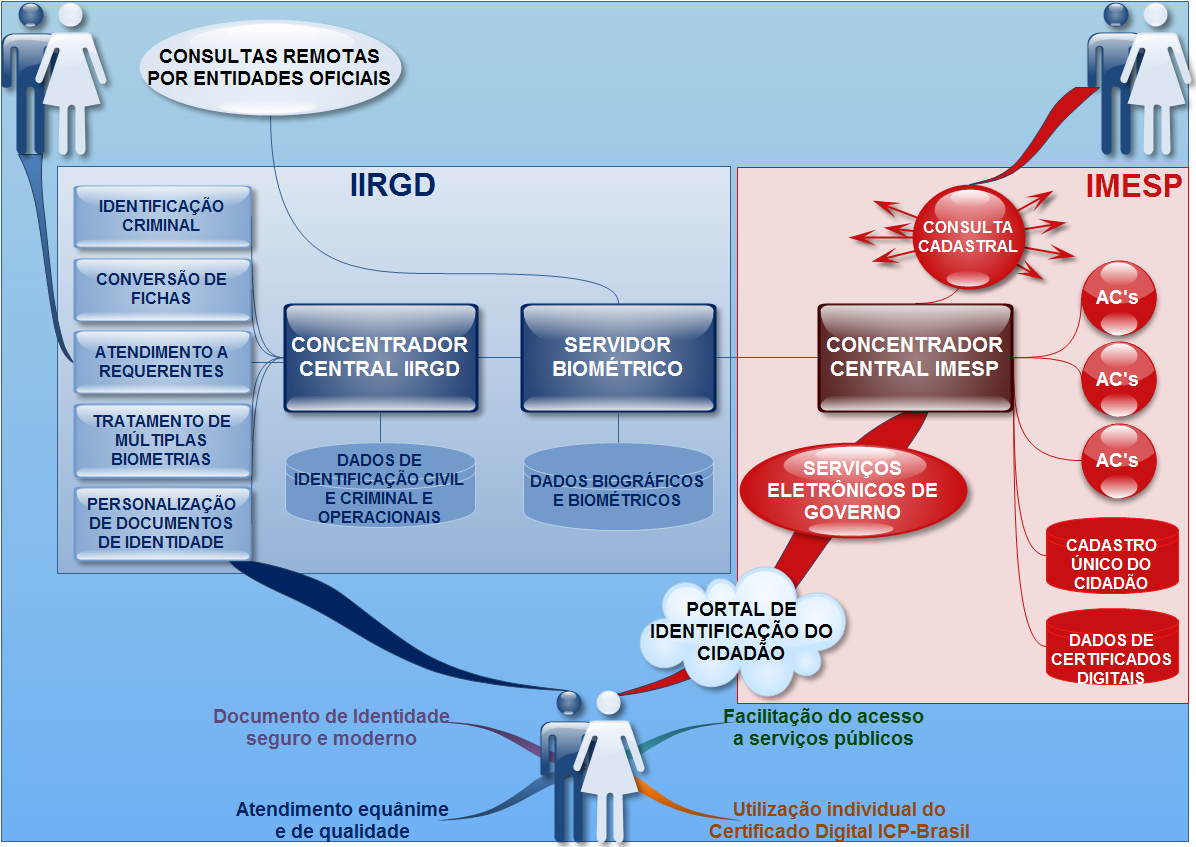 Conceituação Global da PPP
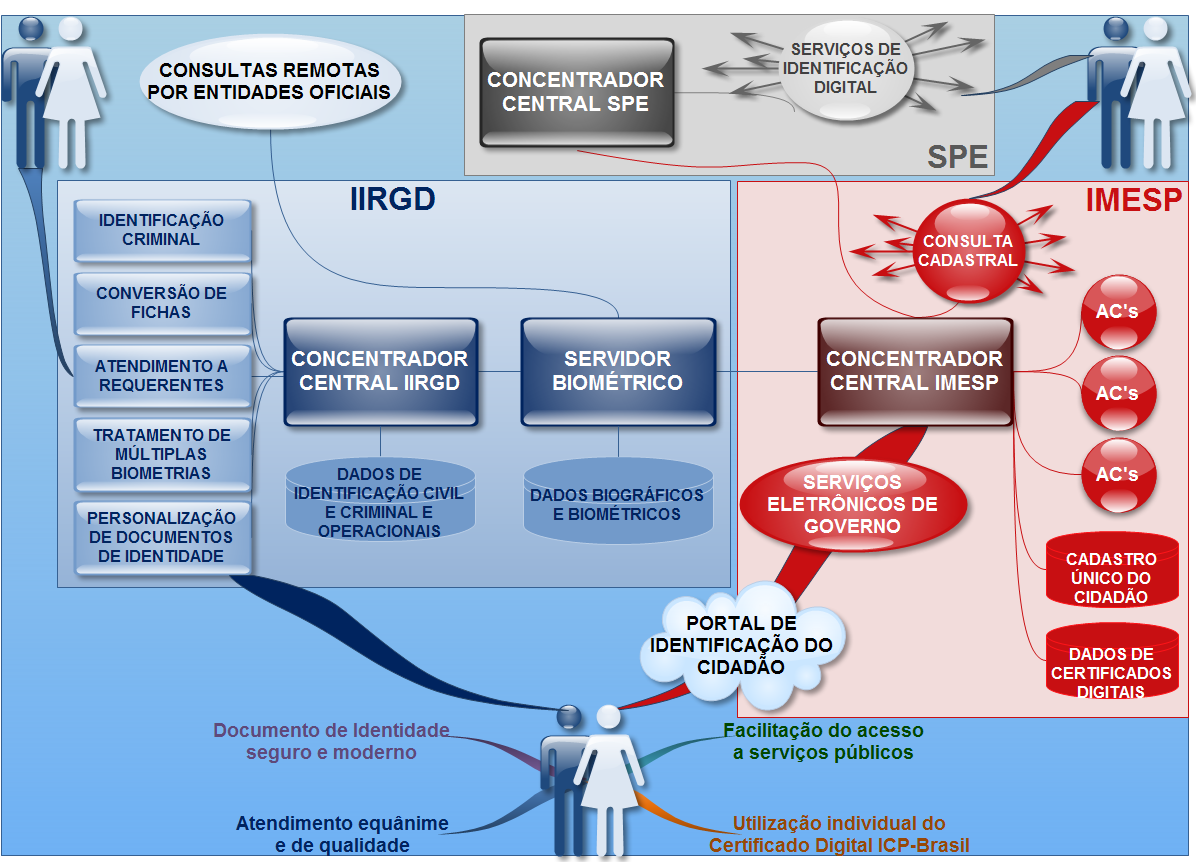